1
ACHTSAMKEITModetrend mit tiefen spirituellen Wurzeln
Dr. Samuel Pfeifer, Klinik Sonnenhalde
Riehen bei Basel
2
Trend Achtsamkeit / Mindfulness
1980 – Einführung des Konzeptes am Massachusetts Medical Center durch Jon Kabat-Zinn als stress-reuzierende Massnahme (Mindfulness Based Stress Reduction) 
1990er Jahre: Ausweitung des Konzeptes auf Depression, Angst, Persönlichkeitsstörungen, Krebs-Folgeerkrankungen, Essstörungen und sexuelle Dysfunktion.
1993: Marsha Linehan baut Mindulness in ihr Konzept der «Dialektisch Behavioralen Therapie» ein, das grossen Erfolg hat.
Achtsamkeit wird zu einem wichtigen Element in der «Dritten Welle der Verhaltenstherapie»
[Speaker Notes: expanded to other symptoms and disorders, including depression, anxiety, borderline personality disorder, cancer side-effects, eating disorders, and sexual dysfunction]
3
Psychodynamik der Achtsamkeit
Achtsamkeit wäre im Sinne der Neuen Phänomenologie also ein Pfad zu unwillkürlicher und unmittelbarer Lebenserfahrung. Durch fortwährende Relativierung und Abtragung unserer automatisierten kognitiven Konzepte wird der Weg freigelegt für das durchdringende Gefühl des „Lebendig-Seins“, entstehend durch ein unmittelbares Zusammenwirken von Ort, Zeit, Identität, Sein und Ich.
Östliche Meditationslehre: eine Form der unwillkürlichen Lebenserfahrung, die über diese hinausgeht: Im „Satori“ offenbaren sich auch die oben genannten Modalitäten (Ort, Raum, Identität, Sein und Ich) als mentale Konstrukte und relativieren sich selbst. Die Folge: Implosion von Ort, Zeit, Identität, Sein und Ich. Im Satori erlebt der Mensch eine Entgrenzung seines Ichs, die Auflösung der dualen Prinzipien, und nimmt sich als Essenz eines sich ständig neu generierenden Universums wahr.
Nach Bohus 2012
4
Drei grosse Therapieschulen
Übersichtsartikel von M. Bohus (2012)
Achtsamkeitsbasierte Psychotherapie hat ihre Ursprünge in der fernöstlichen Meditationskultur. 
In der Psychotherapie: 
Verbesserung der Akzeptanz unangenehmer Lebensumstände und Emotionen
Verbesserung der „metakognitiven Wahrnehmung“, d. h. der emotionsfreien Beobachtung intrapsychischer Prozesse. 
Vier bekanntere Schulen / Techniken:
MBCT «mindfulness-based cognitive therapy“ in der Rückfallprophylaxe der rezidivierenden Depression - wirksam
MBSR – «mindfulness-based stress reduction» -  geringgradige Effekte 
DBT – «Dialektisch behaviorale Therapie» - wirksam
ACT – «Akzeptanz- und Commitment-Therapie» - wirksam
M. Bohus (2012). Achtsamkeitsbasierte
Psychotherapie. Nervenarzt 11/2012:1479-1489.
[Speaker Notes: M. Bohus
Zentralinstitut für Seelische Gesundheit, Klinik für Psychosomatik
und Psychotherapeutische Medizin, Mannheim
Achtsamkeitsbasierte
Psychotherapie
Zusammenfassung
Achtsamkeitsbasierte Psychotherapie hat ihre Ursprünge in der fernöstlichen Meditations-
kultur. Im psychotherapeutischen Kontext fokussieren achtsamkeitsbasierte Konzepte als
störungsübergreifende modulare Komponenten einerseits auf die Verbesserung der Akzep-
tanz unangenehmer Lebensumstände und Emotionen, andererseits auf die Verbesserung
der „metakognitiven Wahrnehmung“, d. h. der emotionsfreien Beobachtung intrapsychi-
scher Prozesse. Derzeit liegen 5 ausgearbeitete achtsamkeitsbasierte Konzepte vor, jedoch mit
unterschiedlichem Wirksamkeitsnachweis: Während etwa die „mindfulness-based cogniti-
ve therapy“ (MBCT) in der Rückfallprophylaxe der rezidivierenden Depression als wirksam
eingestuft werden kann, sind für die weit verbreitete „mindfulness-based stress reduction“
(MBSR) lediglich geringgradige Effekte nachgewiesen. Zusammenfassend zeigt die Datenla-
ge, dass Achtsamkeit als Baustein einer modular konzeptionalisierten Psychotherapie sinn-
voll und wirksam sein kann.
Schlüsselwörter
Psychotherapie · Achtsamkeitsbasierte Stressreduktion · Dialektisch behaviorale Therapie ·
Akzeptanz- und Commitmenttherapie · Achtsamkeitsbasierte kognitive Therapie
CME Zertifizierte Fortbildung
D]
5
Wirkfaktoren
Achtsamkeit zielt einerseits darauf, die Aufmerksamkeit auf das reine Erleben des gegenwärtigen Moments zu richten, und andererseits darauf, eine Haltung zu entwickeln die geprägt ist von wohlwollender Toleranz gegenüber sich selbst und den Dingen, so wie sie sind.
Aufmerksamkeit auf einen körperlichen Prozess trotz «Störfaktoren»
Während einer typischen Achtsamkeitsübung richtet der Übende seinen Fokus auf eine einzige sensorische Wahrnehmung – etwa seinen eigenen Atem. Diese wird naturgemäß immer wieder unterbrochen durch spontan auftretende Gedanken, Emotionen und Körperwahrnehmungen. Aufgabe: diese mentalen Prozesse wohlwollend wahrzunehmen und vorüberziehen zu lassen, indem man sich wieder auf den Atemprozess konzentriert.
Verbesserung metakognitiver Effekte:
Verbesserung der Wahrnehmung für das Hier und Jetzt,
durch bewusstes Umschalten der Aufmerksamkeit und
durch Inhibition automatisierter Gedanken- und Bewertungsprozesse
6
Akzeptanz
Akzeptanz des Erlebens im Hier und Jetzt
So führt die fortwährende, nichtbewertende Beobachtung seiner anflutenden Gedanken und Gefühle, die er nicht unterdrückt, sondern schlicht wahrnimmt, langfristig zu einer vertieften „Akzeptanz“ derselben. „Akzeptanz“ meint in diesem Kontext auch die bewusste Entscheidung, Abstand von seinen eigenen Konzepten zu gewinnen und die Dinge (einschließlich seiner eigenen Kognitionen und Emotionen) in ihrer „So-heit“ anzunehmen. 
Diese Grundhaltung wird durch regelmässiges Üben generalisiert und kann schließlich automatisiert aktiviert werden.
[Speaker Notes: Die zweite Komponente der Achtsamkeit wird von den Autoren der Konsenskonferenz als „orienting to experience“ bezeichnet und beschreibt die sich entwickelnde Grundhaltung des Übenden: So führt die fortwährende, nichtbewertende Beobachtung seiner anflutenden Gedanken und Gefühle, die er nicht unterdrückt, sondern schlicht wahrnimmt, langfristig zu einer vertieften „Akzeptanz“ derselben. „Akzeptanz“ meint in diesem Kontext auch die bewusste Entscheidung, Abstand von seinen eigenen Konzepten zu gewinnen und die Dinge (einschließlich seiner eigenen Kognitionen und Emotionen) in ihrer „So-heit“ anzunehmen [3]. Gerade die zweite Komponente weist auf den Langzeit- oder Trainingseffekt von Achtsamkeit hin: Man nimmt an, dass der während der Achtsamkeitsmeditation erlebte Prozess generalisiert und schließlich automatisiert aktiviert werden kann.]
7
Drei Tendenzen
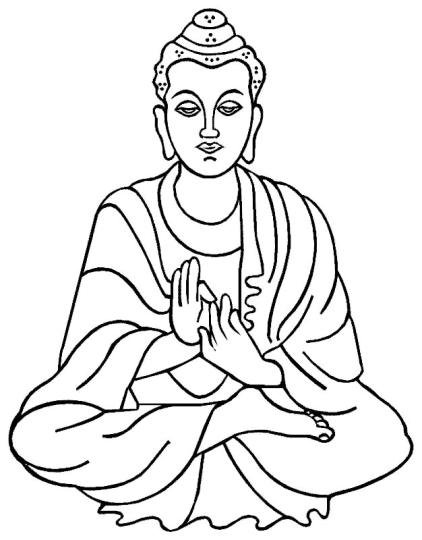 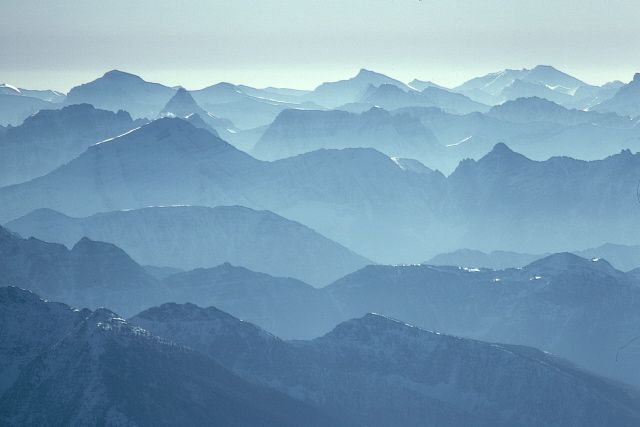 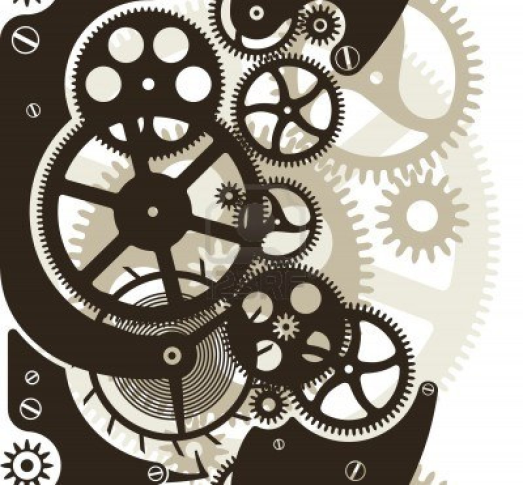 8
Entledigung von buddhistischer Spiritualität
Um die Methodik der Achtsamkeit für ihre Zwecke zu nutzen, musste die Psychotherapie sich der spirituellen Aspekte der Achtsamkeit entledigen – sie tat dies mehr oder weniger reflektiert: Zunächst in kleinen Schritten, in Form von abgepackten Therapieprogrammen wie der „mindfulness-based stress reduction“ (MBSR, die sich noch mit buddhistischen Zitaten schmückt), um schließlich mit der von Wells formulierten „metakognitiven Therapie“ eine von jedem spirituellen oder meditativen Geruch bereinigte therapeutische Methodik vorzulegen, die auf einem rein kognitiven Modell beruht.
9
Sieben Grundeinstellungen
„...DIE ERDE, IN DIE MAN DIE SAMEN DER ACHTSAMKEIT LEGT...“
Reines Beobachten ohne Bewerten (Nicht-Urteilen)
Geduld: Geduldig sein heißt zu wissen, dass  jedes Ding seine eigene Zeit braucht und Erfolge und Rückschläge  dazu gehören. Geduld erfordert ein gewisses  Maß an Freundlichkeit und Mitgefühl sich selber gegenüber, während  man die Situation aushält. 
Neugier und Offenheit: Bereit zu sein, alles zu sehen, als wäre es  das erste Mal; dadurch eröffnen sich ganz neue  Erfahrungsmöglichkeiten.  
Vertrauen in die eigene innere Weisheit.  
Nicht-Greifen: Mit unseren Handlungen verfolgen wir oft einen Zweck. Der  beste Weg, die eigenen Ziele im Rahmen der Achtsamkeitspraxis zu  erreichen, besteht darin, keine Resultate mehr anzustreben und  stattdessen zu beginnen, das was geschieht, geschehen zu lassen – «aktives Nicht-Tun».  
Akzeptanz: ...von dem was jetzt da ist. JA sagen zu allem was zu  einem gehört: Schmerz, Traurigkeit, eigene Unwissenheit, Wut,  Sorge, Langeweile, Frust. Annahme bedeutet nicht, dass man alles  mögen oder eine passive Haltung einnehmen muss und seine  Veränderungswünsche aufgibt. Der erste Schritt zur Veränderung ist  zu erkennen, was ist. 
Loslassen oder Nichtanhaften: Das Anhaften wird von Mögen und  Nicht-Mögen und vom Urteilen über die Dinge verursacht.  Verstricken sie sich nicht in gut oder schlecht, angenehm oder  unangenehm. Belassen sie ihre Erfahrung einfach so, wie sie ist.
[Speaker Notes: Basics Achtsamkeit 
(aus Skript Thürmann 2010) 
Die sieben hilfreichen Einstellungen der Achtsamkeit oder „...die Erde, in die man die Samen der Achtsamkeit legt...“  
 
1. Nicht-Urteilen: Haltung eines unvoreingenommenen, aufmerksamen  Zeugen, der den gegenwärtigen Augenblick wertfrei so wahrnimmt,  wie er sich entfaltet. Genauso wichtig ist es, das Urteilen nicht zu  verurteilen. Stellen sie einfach nur fest, dass sie beurteilen.  
2. Geduld: Ungeduld kommt oft auf, wenn unser selbstbezogener Teil,  danach schreit, dass die Dinge anders sein sollen, als sie es tatsächlich  sind Um geduldiger zu werden ist es notwendig Ungeduld zu  erkennen. Achten sie auf die Neigung, durch den Moment zu hetzen,  um zum nächsten zu kommen. Geduldig sein heißt zu wissen, dass  jedes Ding seine eigene Zeit braucht und Erfolge und Rückschläge  dazu gehören. (Bsp. Eltern-Kinder). Geduld erfordert ein gewisses  Maß an Freundlichkeit und Mitgefühl sich selber gegenüber, während  man die Situation aushält. Dieser Geduld wohnt Güte inne.  
3. Anfängergeist: Üblicherweise neigen wir dazu Dinge die wir schon  kennen gar nicht mehr wirklich zu betrachten, sondern wir erkennnen  es und betrachten es durch die Brille der vergangenen Ereignisse. Wir  nehmen an, dass unsere Sicht selbstverständlich die einzig richtige ist,  da wir durch den Filter unserer Erwartungen, Meinungen und  Erfahrungen wahrnehmen. Der Anfängergeist meint eine offene  Haltung einzunehmen und bereit zu sein, alles zu sehen, als wäre es  das erste mal, dadurch eröffnen sich ganz neue  Erfahrungsmöglichkeiten.  
4. Vertrauen: ...in die eigene innere Weisheit.  
5. Nicht-Greifen: Mit Handlungen verfolgen wir oft einen Zweck, wir  möchten etwas bestimmtes erreichen. In der Achtsamkeitspraxis  greifen wir nicht nach Entspannung, „Wellness“, Balance, Harmonie  oder sonst etwas Erstrebenswertem. Wir sind mit dem, was ist, auch  wenn es gar nicht entspannt oder balanciert ist.Paradoxerweise ist die  Entspannung und Wohlbefinden ein Nebeneffekt dieser Praxis. Der  beste Weg, die eigenen Ziele im Rahmen der Achtsamkeitspraxis zu  erreichen, besteht darin, keine Resultate mehr anzustreben und  stattdessen zu beginnen, das was geschieht, geschehen zu lassen, und  ihm klare, mitfühlende Bewusstheit entgegenzubringen, während es  geschieht. Sozusagen aktives Nicht-Tun.  
6. Akzeptanz: ...von dem was jetzt da ist. JA sagen zu allem was zu  einem gehört: Schmerz, Traurigkeit, eigene Unwissenheit, Wut,  Sorge, Langeweile, Frust. Annahme bedeutet nicht, dass man alles  mögen oder eine passive Haltung einnehmen muss und seine  Veränderungswünsche aufgibt. Der erste Schritt zur Veränderung ist  zu erkennen, was ist. 
7. Loslassen oder Nichtanhaften: Das Anhaften wird von Mögen und  Nicht-Mögen und vom Urteilen über die Dinge verursacht.  Verstricken sie sich nicht in gut oder schlecht, angenehm oder  unangenehm. Belassen sie ihre Erfahrung einfach so, wie sie ist.  Kennen sie das Gefühl von Anspannung und Verhärtung, das sowohl  bei angenehmen als auch unangenehmen Situationen aufkommt?  Loslassen bedeutet nur, die Anspannung um die Sache herum  loszulassen und die Sache sein zu lassen. Es ist nicht notwendig, die  Sache wegzustoßen. Lockern sie nur die Anspannung]
10
Unterschiedliche Schwerpunkte
Selbstwahrnehmung
Wohlbefinden
Naturverbundenheit
Gottesbezug
Soziale Interaktion
Verantwortung
Körperbewusstsein
«Body-Scan»
ICH – Meine Existenz
GOTT
Wahrnehmung desKontextes des Daseins
Gemeinschaft
ICH
AbsichtslosesVorbeiziehen-lassen von Gedanken
Umwelt
Verantwortung
PSYCHOTECHNIK
TRANSZENDENZ-BEZUG
11
Achtsamkeit – kritische Würdigung
In der ACT werden vier Elemente der Achtsamkeit genannt:
Die Fülle jeden einzelnen Augenblickes wertschätzen
Tiefe und innige Verbindung mit Menschen
Einwirken auf unser eigenes Verhalten
Ermöglichen von werte-orientiertem Handeln
Im christlichen Kontext könnte man diese wie folgt erweitern:
Momente der Stille und der Meditation in den Tag einbauen 
In Dankbarkeit gegenüber Gott jeden Augenblick wertschätzen
Tiefe und innige Verbindung mit Menschen und mit Gott
Wahrnehmen und Einwirken auf unser Verhalten – Selbstprüfung
Werte auf dem Hintergrund des Glaubens wählen und umsetzen
nach Harris 2011
[Speaker Notes: Nach Harris: ACT leicht gemacht, Arbor-Verlag; S. 23]
12
Christliche Aspekte
Stille
Akzeptanz des gegenwärtigen Befindens (inkl. Schmerzen, schwierige Ereignisse, Sorgen, Trauer, Ärger)
Ausrichtung auf Gott und auf seine Gegenwart 
Nachdenkliches Meditieren über ein Wort aus der Bibel
Werte (inhärent und aus der Bibel abgeleitet)
Gedanken relativieren (2-Bildschirmtechnik)
Fürsorgliches Segnen
Achtsamkeit und Gebet
Wenn das Meer alle seine Kraft anstrengt,
so kann es das Bild des Himmels gerade nicht widerspiegeln;
auch nur die mindeste Bewegung,
so spiegelt es den Himmel nicht rein.
Doch wenn es stille wird und tief,
senkt sich das Bild des Himmels in sein Sein.
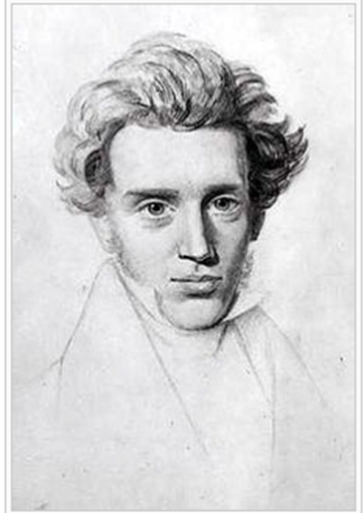 Sören Kierkegaard
1813-1855
[Speaker Notes: Sören Kierkegaard
1813-1855]
14
Danke für die Achtsamkeit!
DOWNLOAD
www.samuelpfeifer.com
www.seminare-ps.net